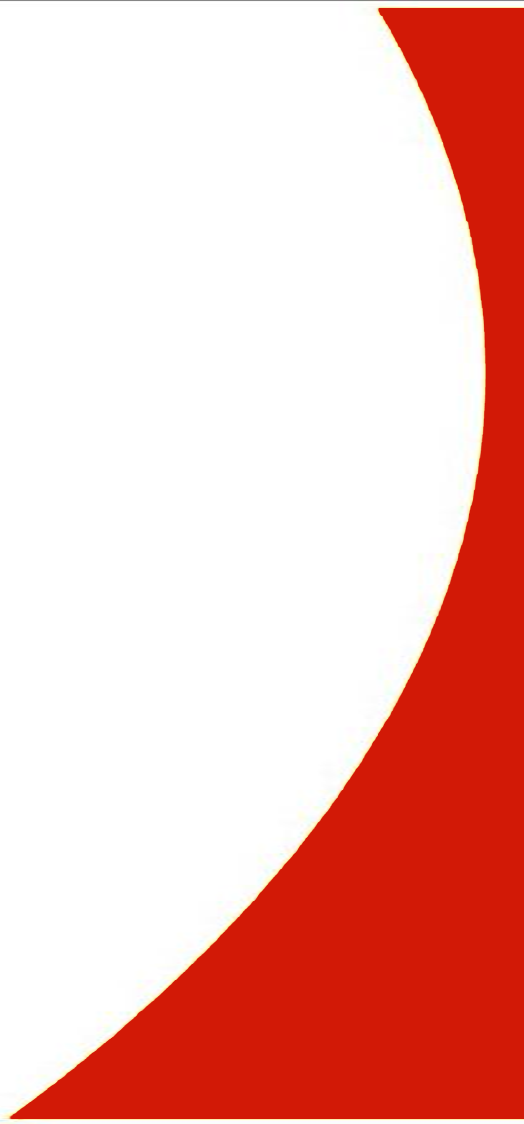 El sistema de publicación científica
Tipos de documentos académicos
10 de mayo de 2011
Manu Ruiz de Luzuriaga
Oficina de Referencia
Biblioteca
Universidad Pública de Navarra
manuel.ruiz@unavarra.es
9745
1
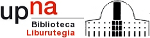 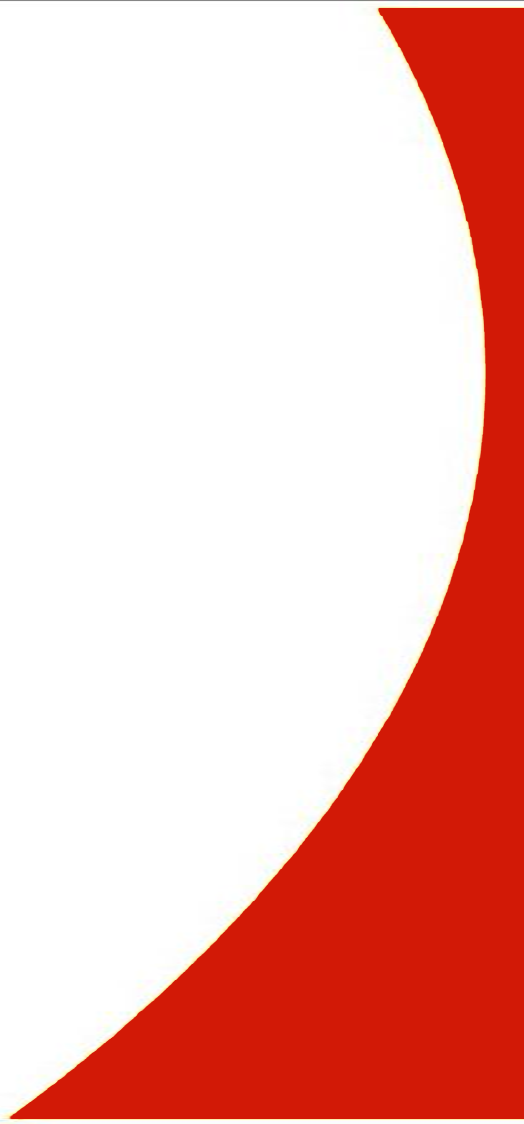 El sistema de publicación científica
2
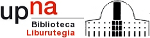 Herramientas bibliográficas e indicadores bibliométricos para la evaluación de la investigación
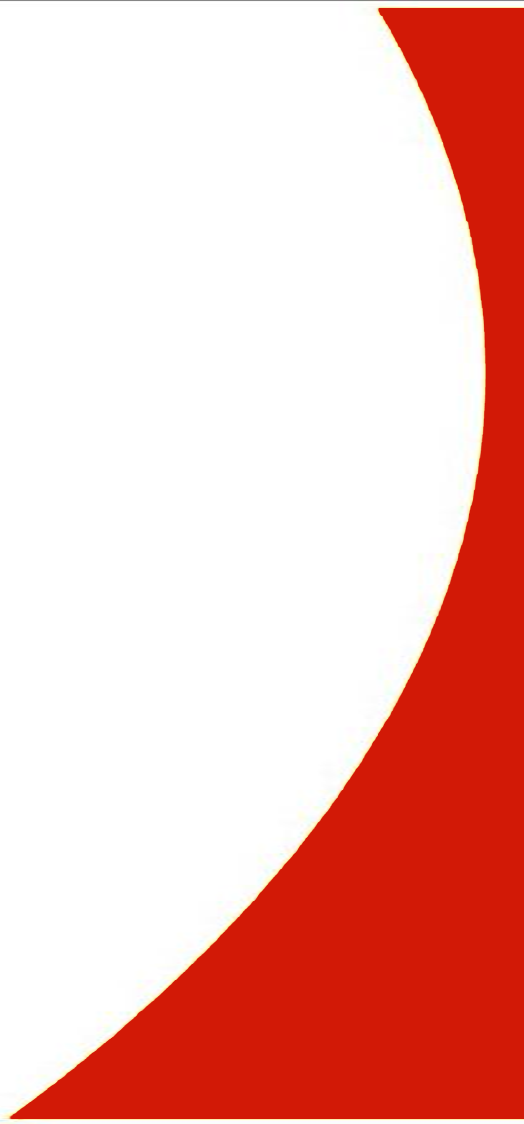 El sistema de publicación científica
3
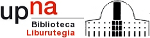 Herramientas bibliográficas e indicadores bibliométricos para la evaluación de la investigación
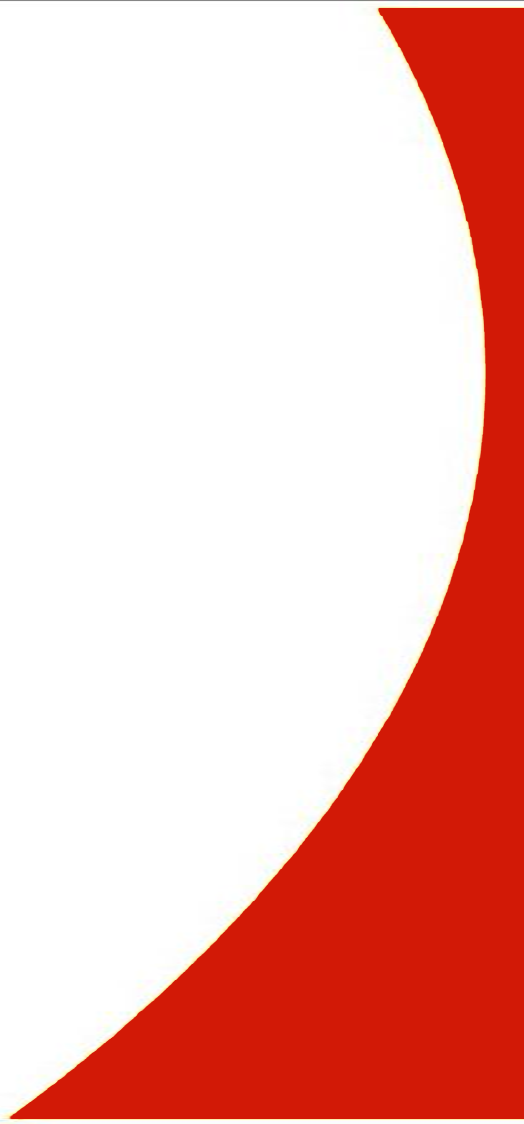 El sistema de publicación científica
4
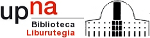 Herramientas bibliográficas e indicadores bibliométricos para la evaluación de la investigación
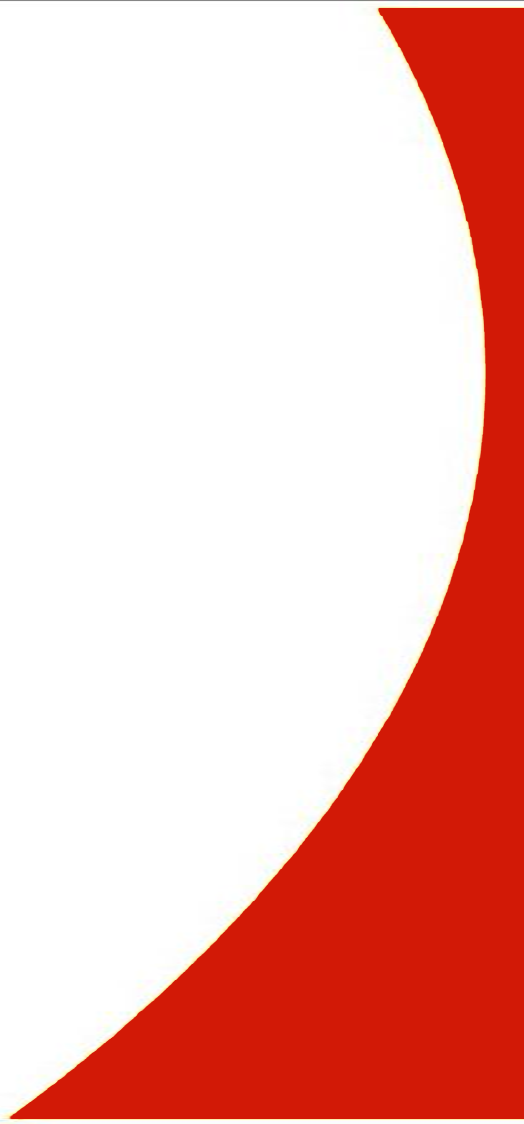 El sistema de publicación científica
5
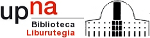 Herramientas bibliográficas e indicadores bibliométricos para la evaluación de la investigación
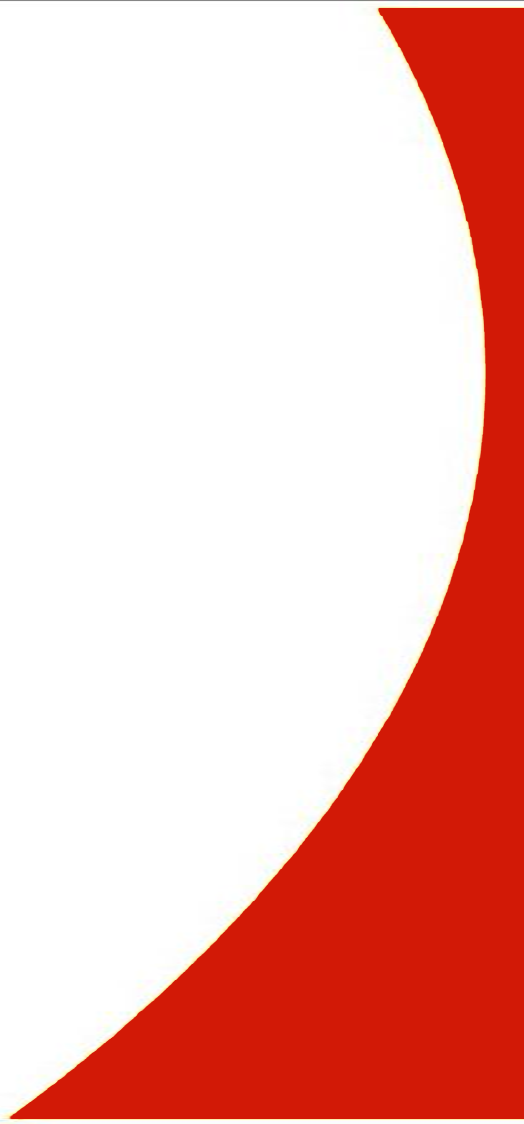 El sistema de publicación científica
El ciclo de publicación científica
Ciclo de recuperación
Ciclo de investigación
y publicación
Ciclo de recuperación
Ciclo de publicación
Sin acceso
Catálogos de bibliotecas (BUPNA)
Google Books
Acceso público limitado: pag. Web personales, contactos personales
Ciclo de investigación
Notas de laboratorio,
 diarios de  investigaciónn
Libros de texto
Desarrollo
 de ideas
Formalización
Cartas, correos, memorias, etc.
Catálogos de bibliotecas (BUPNA)
Google Books
ISI Proceedings
Bases de datos especializadas (CAB, Scopus, EV, etc.), Repositorios de acceso abierto, Google Scholar
Popularización
Discusión
 de ideas
Congresos,
preprints
Revistas de divulgación, libros
Generalización
Presentaciones preliminares
Paper para revisión
Informe de la investigación
Reviews, libros, enciclopedias
Patentes
Informes técnicos, tesis, informes de investigación
Catálogos de bibliotecas (BUPNA)
Google Books
Artículos en revistas científicas
Patentes
Bases de datos especializadas (CAB, WoS, Scopus, EV, etc.)
Dissertation Abstracts.
Repositorios institucionales
Bases de datos especializadas (CAB, WoS, Scopus, EV, etc.)
Google Scholar
Of. Esp. DePapentes
Espacenet
Derwent
6
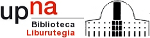 Herramientas bibliográficas e indicadores bibliométricos para la evaluación de la investigación
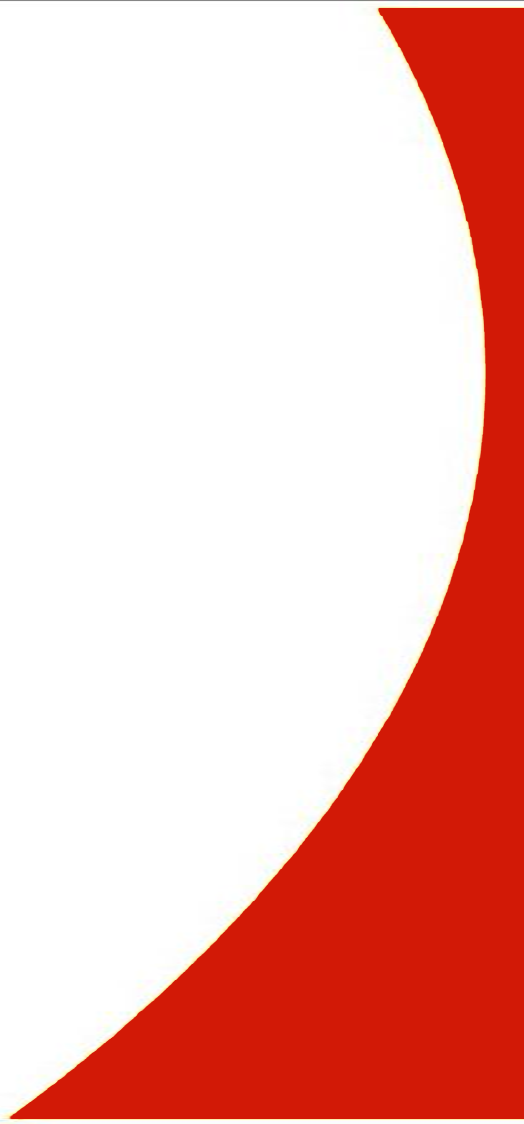 El sistema de publicación científica
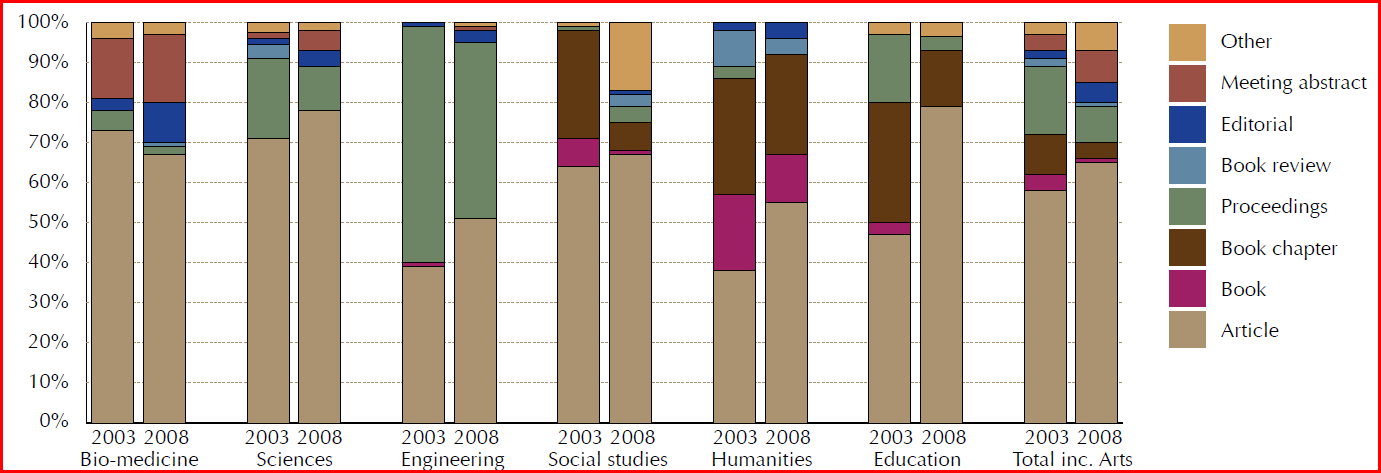 Communicating knowledge: How and why UK researchers publish and disseminate their findings. London: Research Information Network, 2009
7
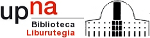 Herramientas bibliográficas e indicadores bibliométricos para la evaluación de la investigación
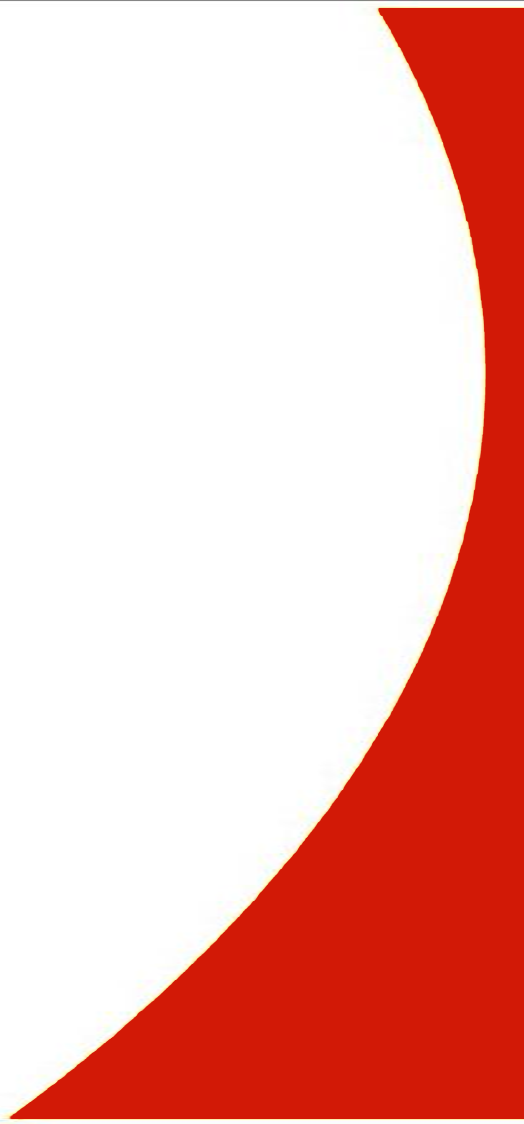 Tipos de documentos científicos
8
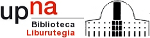 Herramientas bibliográficas e indicadores bibliométricos para la evaluación de la investigación
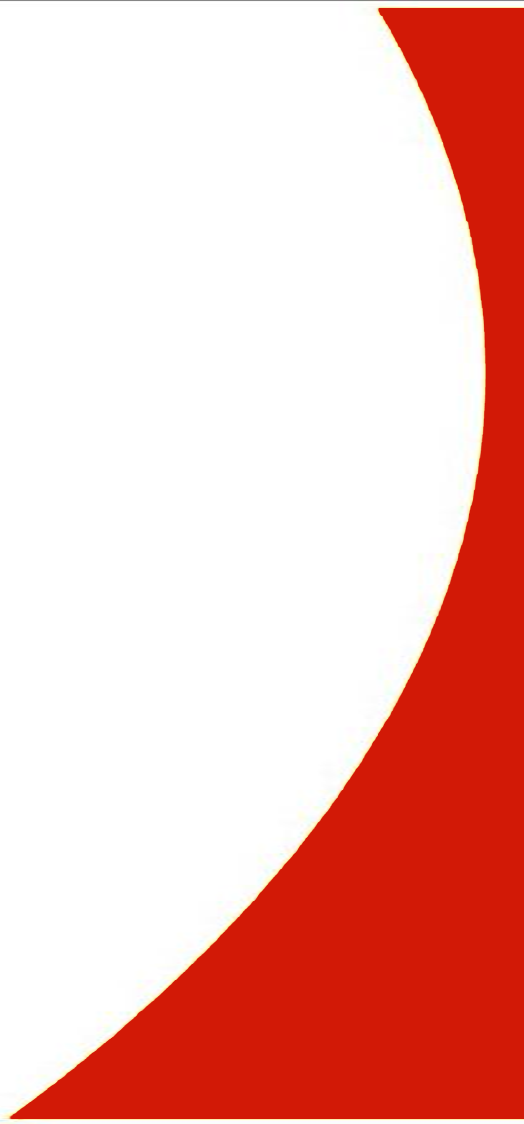 Tipos de documentos científicos
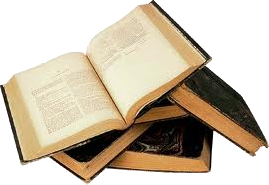 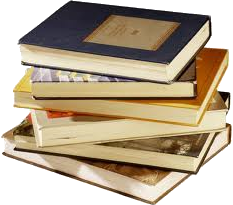 9
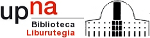 Herramientas bibliográficas e indicadores bibliométricos para la evaluación de la investigación
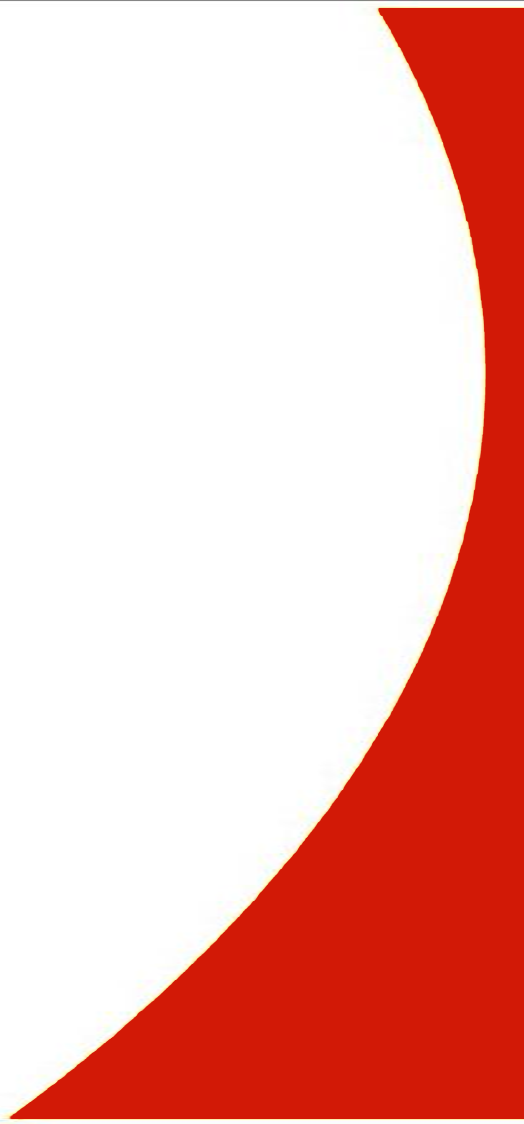 Tipos de documentos científicos
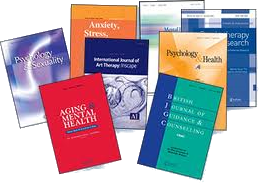 10
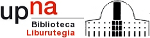 Herramientas bibliográficas e indicadores bibliométricos para la evaluación de la investigación
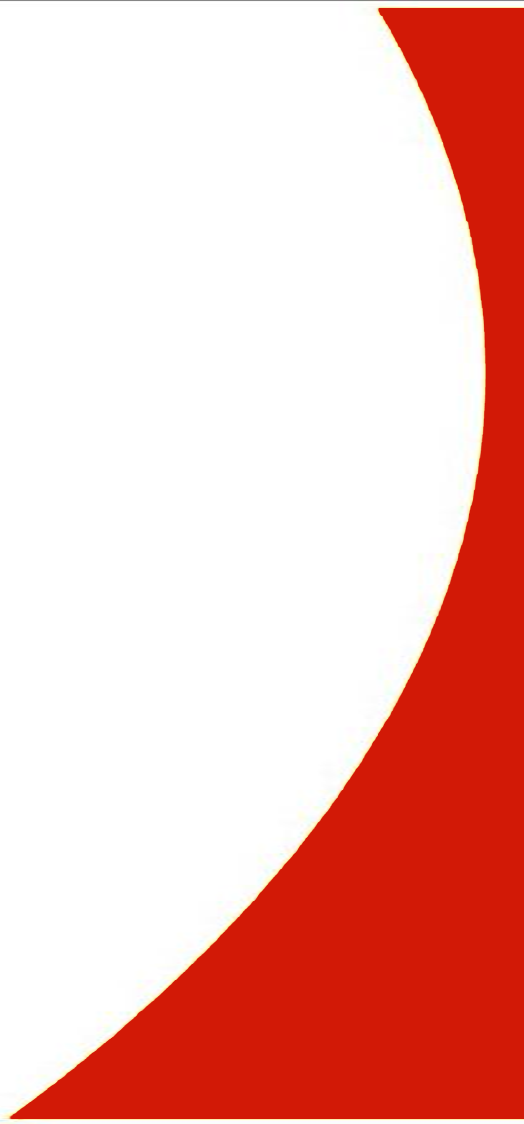 Tipos de documentos científicos
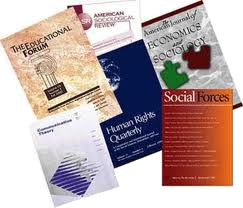 11
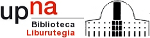 Herramientas bibliográficas e indicadores bibliométricos para la evaluación de la investigación
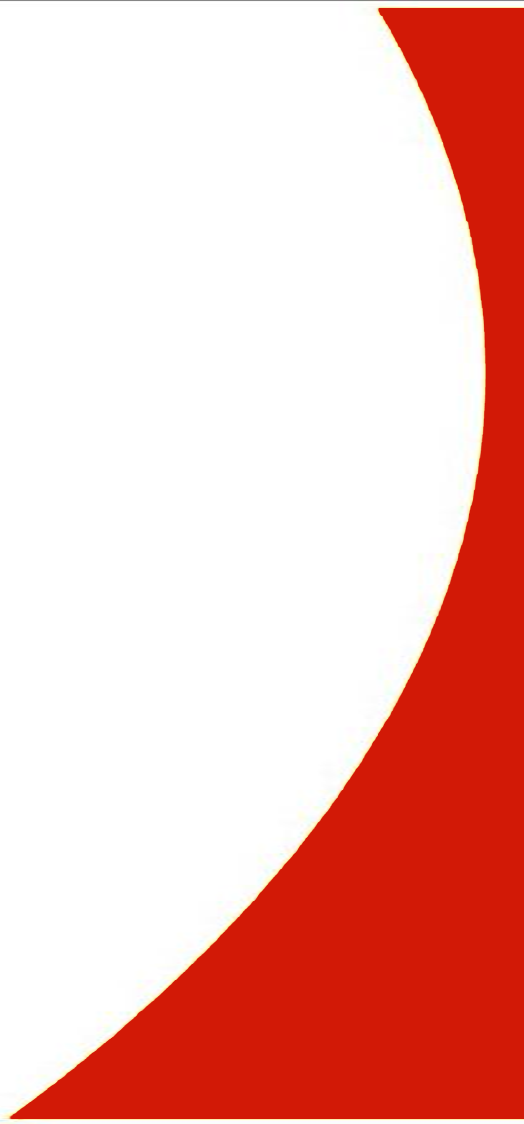 Tipos de documentos científicos
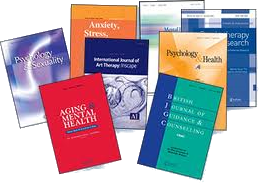 12
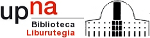 Herramientas bibliográficas e indicadores bibliométricos para la evaluación de la investigación
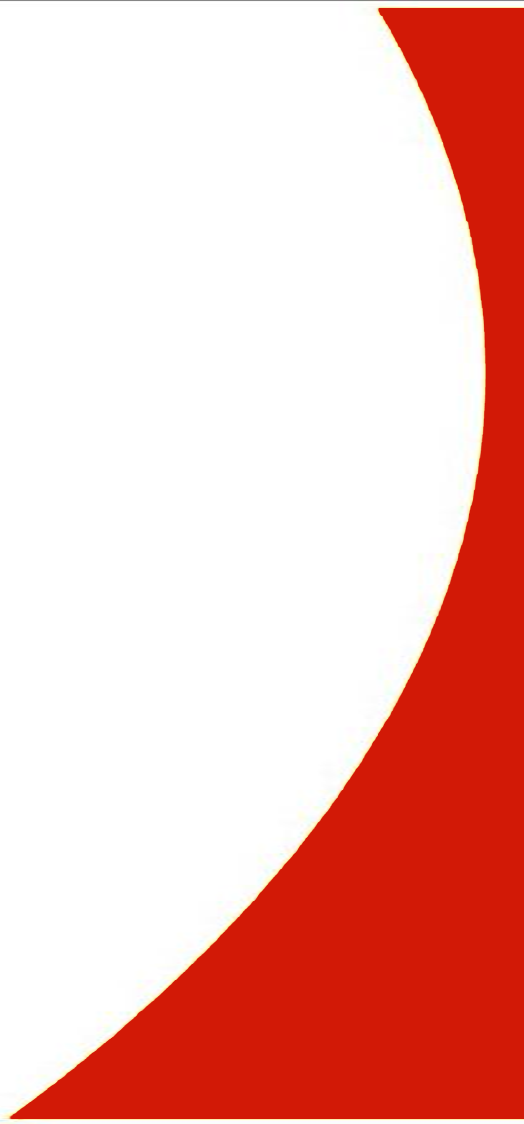 Tipos de documentos científicos
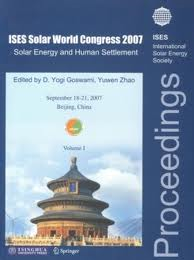 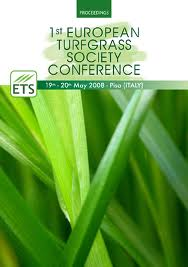 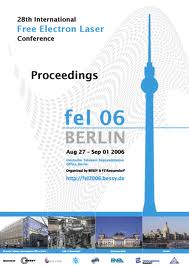 13
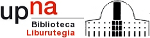 Herramientas bibliográficas e indicadores bibliométricos para la evaluación de la investigación
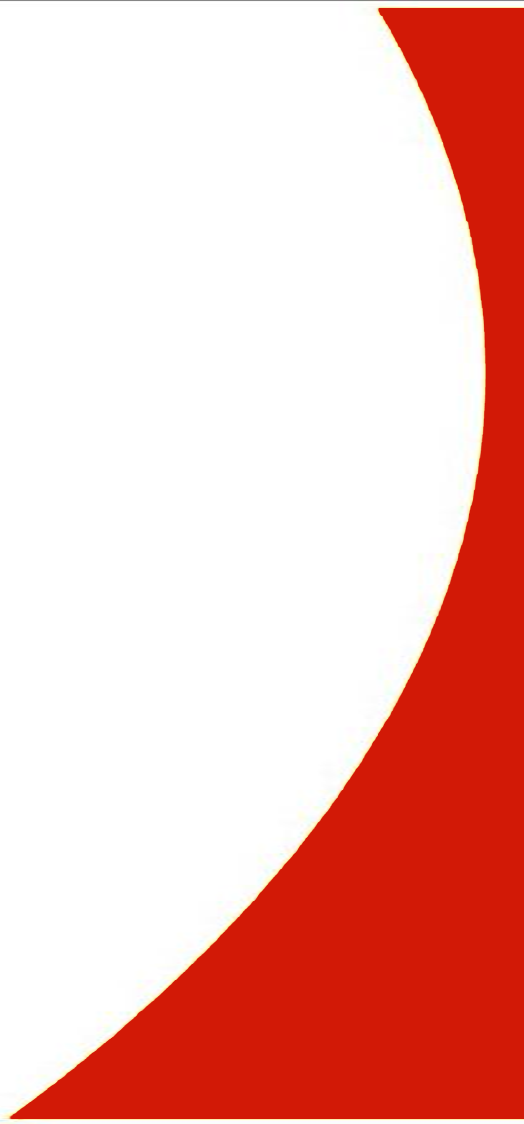 Tipos de documentos científicos
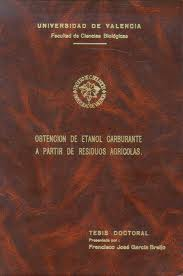 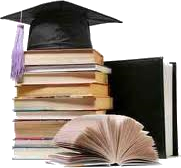 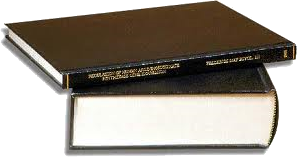 14
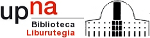 Herramientas bibliográficas e indicadores bibliométricos para la evaluación de la investigación
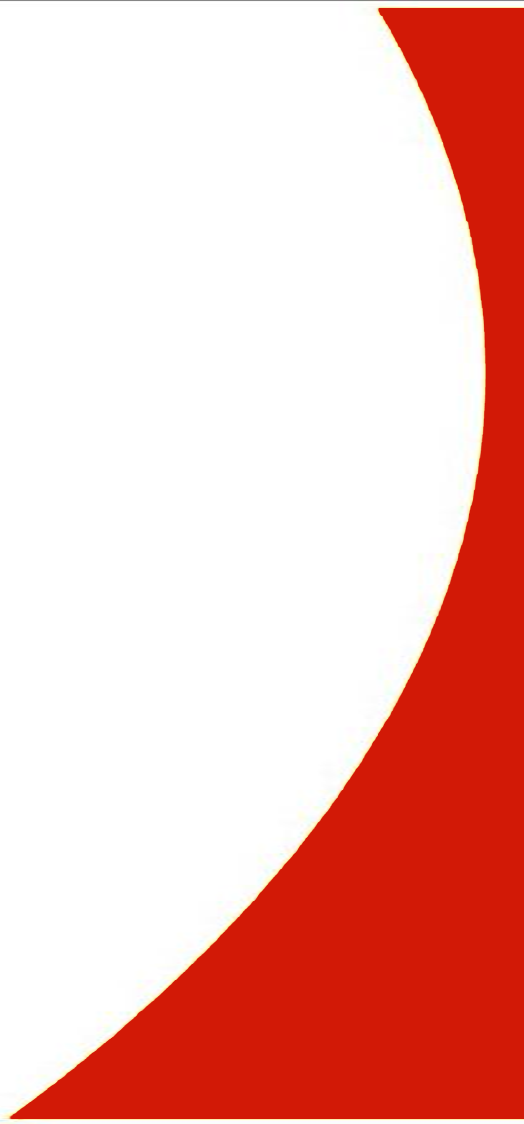 Tipos de documentos científicos
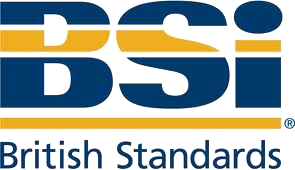 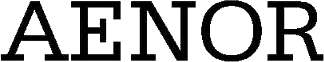 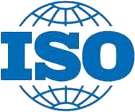 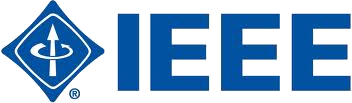 15
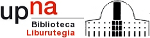 Herramientas bibliográficas e indicadores bibliométricos para la evaluación de la investigación
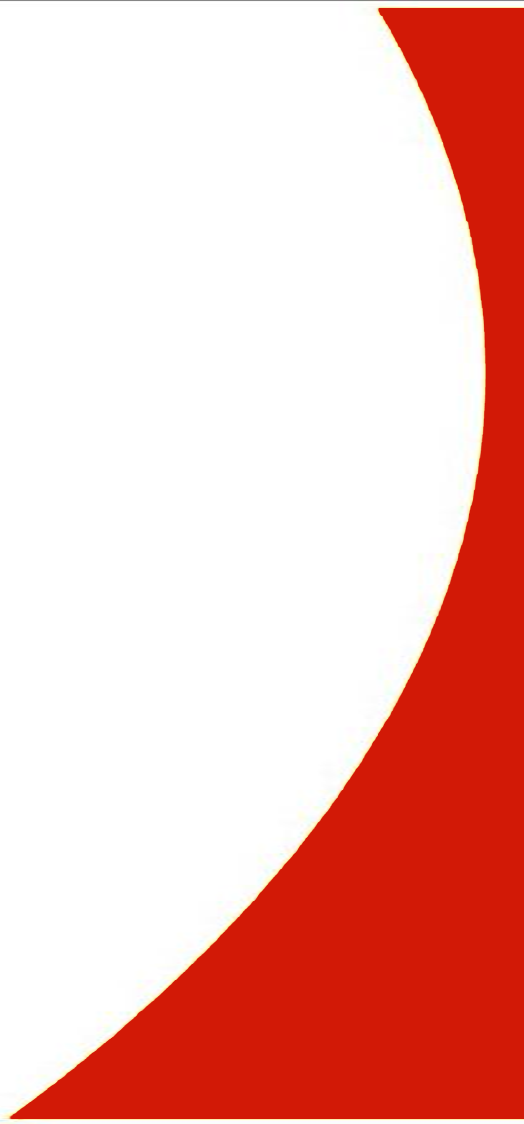 Tipos de documentos científicos
16
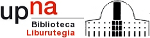 Herramientas bibliográficas e indicadores bibliométricos para la evaluación de la investigación
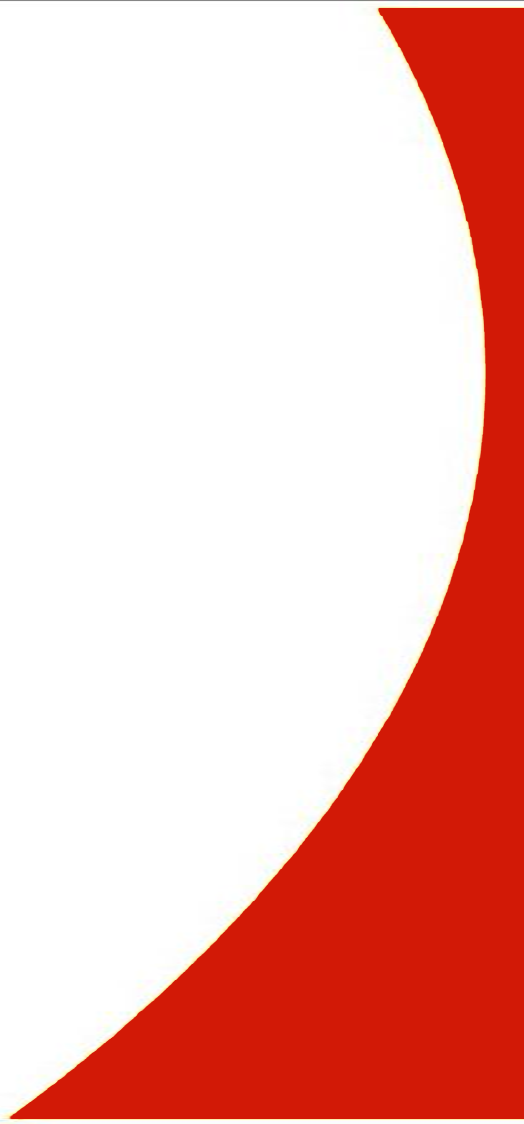 Tipos de documentos científicos
17
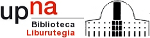 Herramientas bibliográficas e indicadores bibliométricos para la evaluación de la investigación
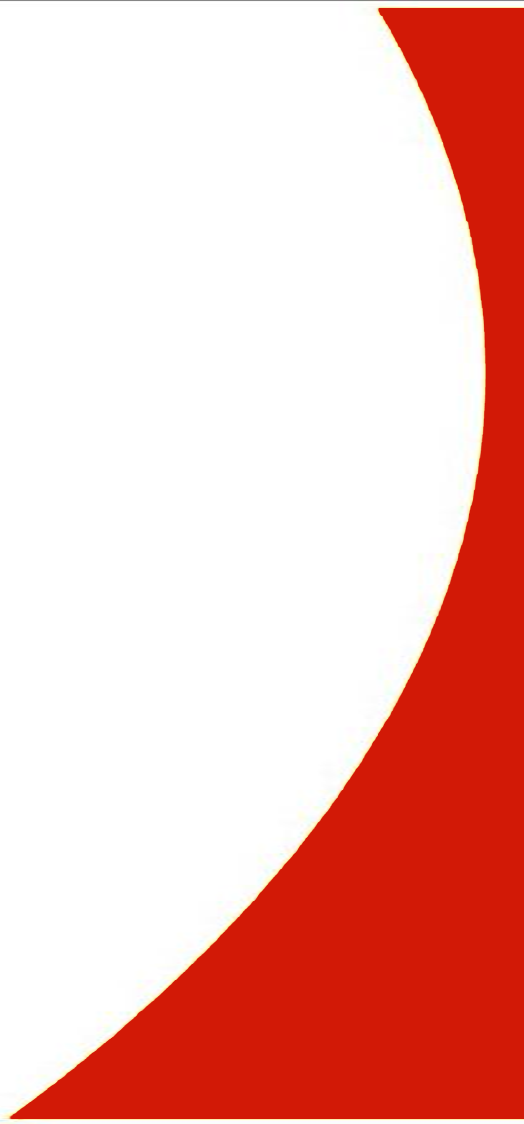 Tipos de documentos científicos
18
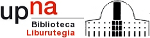 Herramientas bibliográficas e indicadores bibliométricos para la evaluación de la investigación
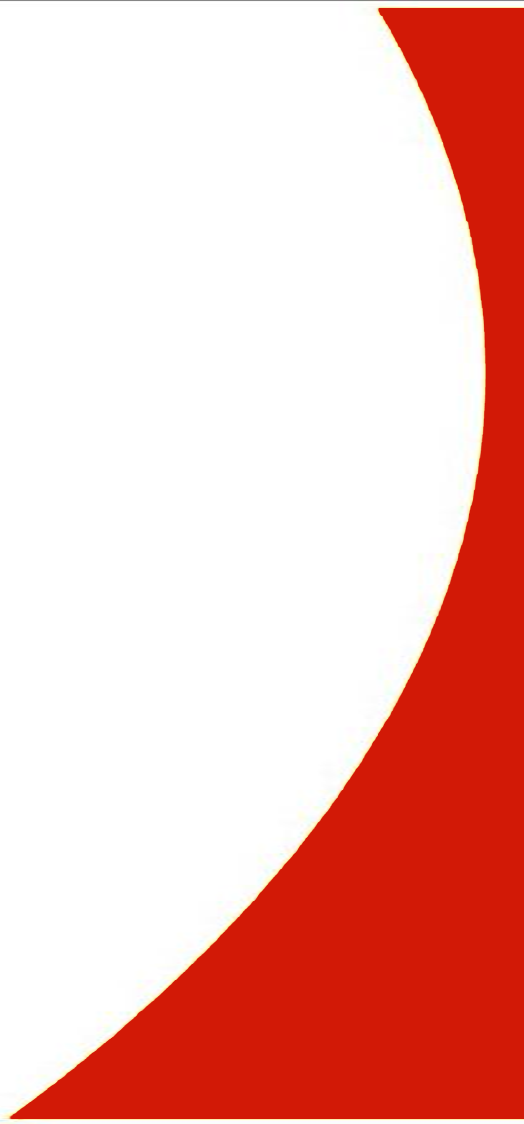 Tipos de documentos científicos
19
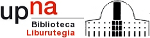 Herramientas bibliográficas e indicadores bibliométricos para la evaluación de la investigación
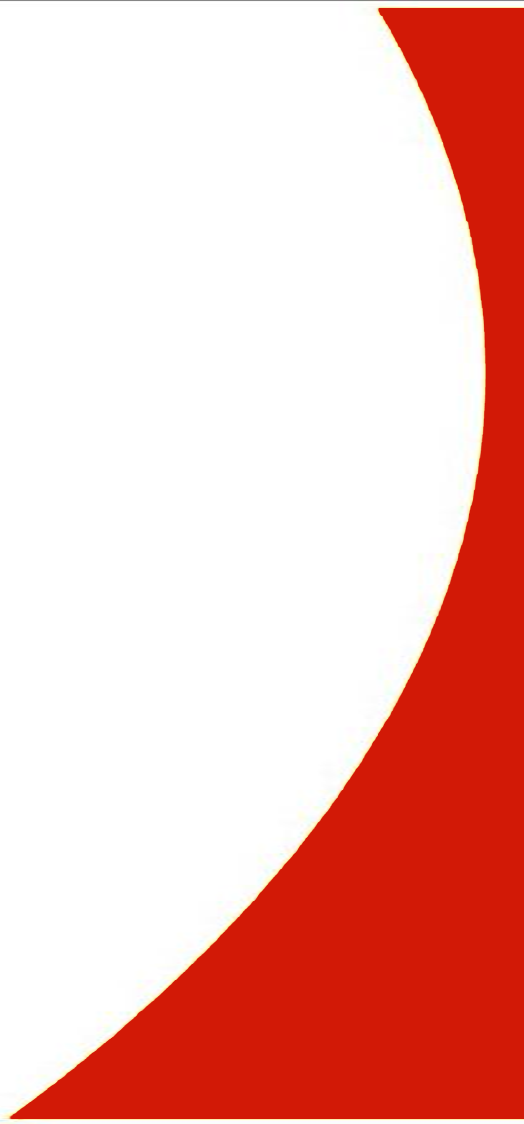 Tipos de documentos científicos
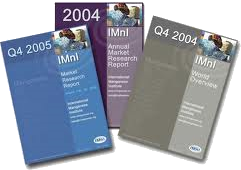 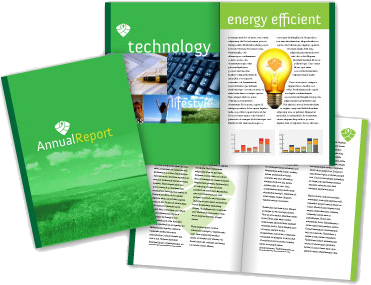 20
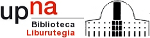 Herramientas bibliográficas e indicadores bibliométricos para la evaluación de la investigación
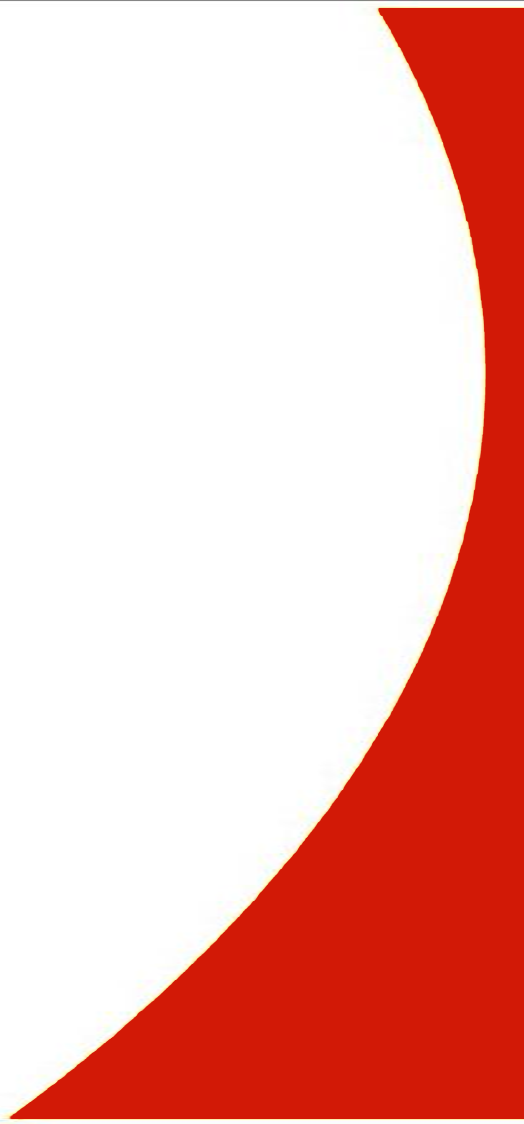 Tipos de documentos científicos
21
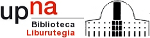 Herramientas bibliográficas e indicadores bibliométricos para la evaluación de la investigación
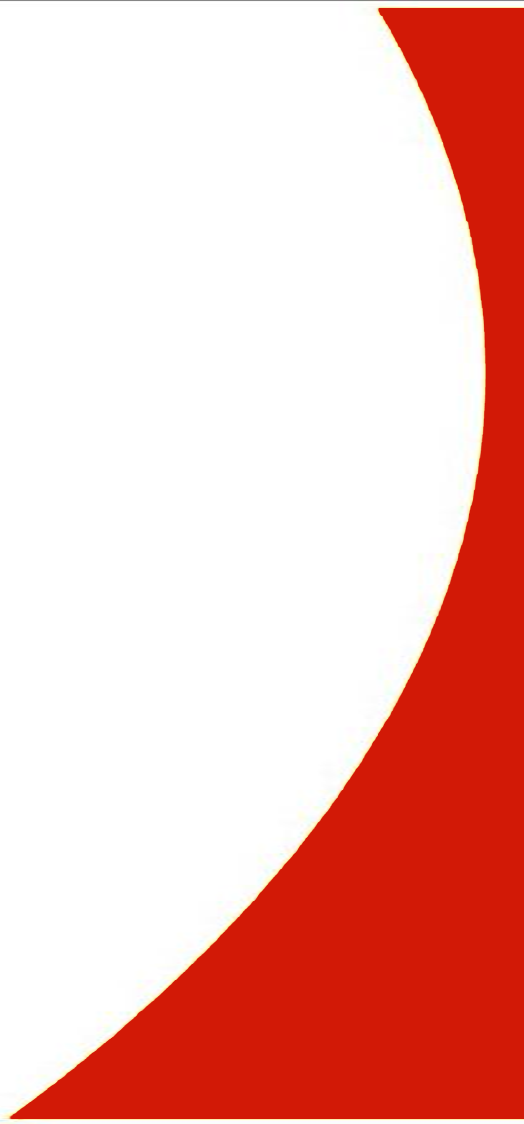 Interpretación de referencias
Libro
Capítulo de libro
Norma
Proyecto / informe de norma
22
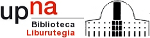 Herramientas bibliográficas e indicadores bibliométricos para la evaluación de la investigación
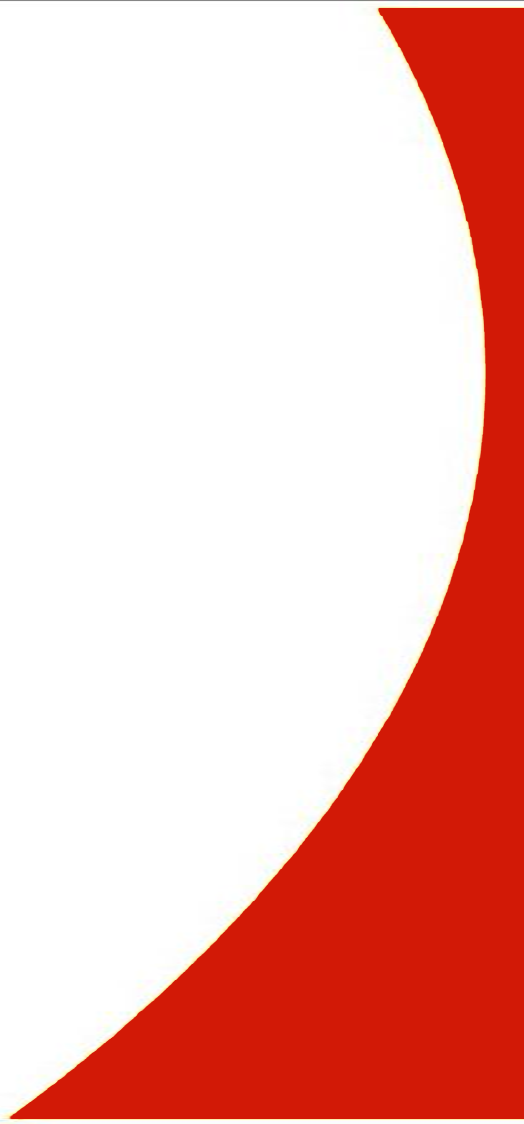 Interpretación de referencias
Artículo de revista científica
Tesis
Comunicación en un Congreso
Patente
23
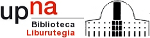 Herramientas bibliográficas e indicadores bibliométricos para la evaluación de la investigación
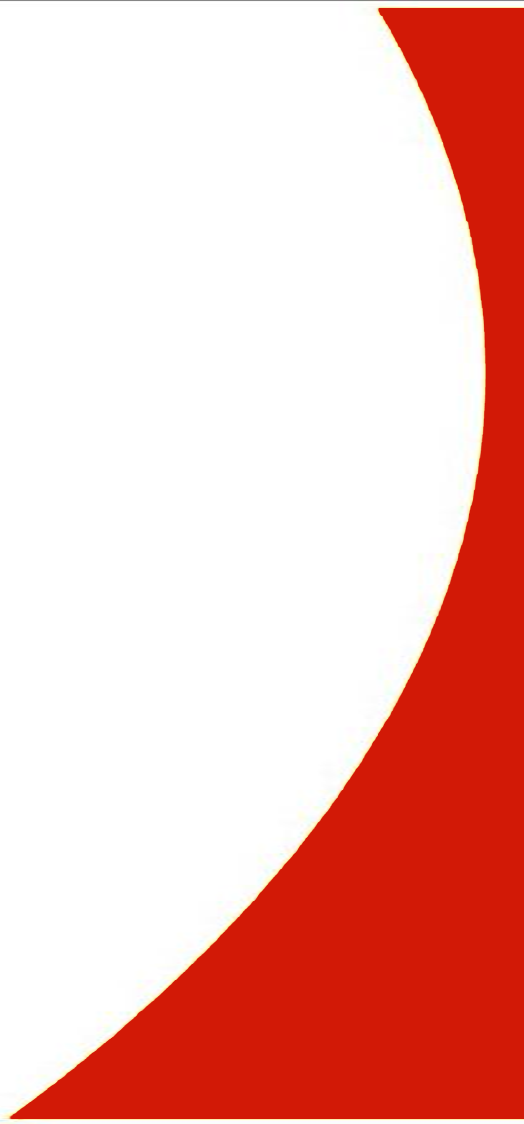 Interpretación de referencias
Tesis
Informe
Documento de Internet
Artículo de revista científica
24
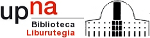 Herramientas bibliográficas e indicadores bibliométricos para la evaluación de la investigación
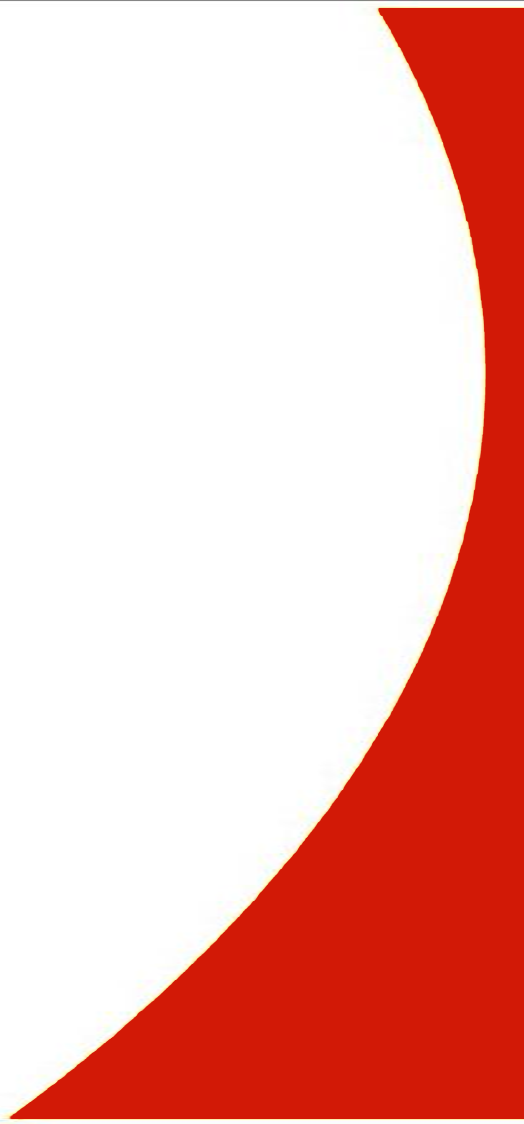 Bibliografía
25
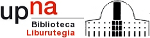 Herramientas bibliográficas e indicadores bibliométricos para la evaluación de la investigación